Môn: Toán
LỚP 1
Bài 12: Bảng cộng, bảng trừ trong phạm vi 10
(Tiết 1)
Ngày  tháng  năm 2020
KHỞI ĐỘNG
KHÁM PHÁ
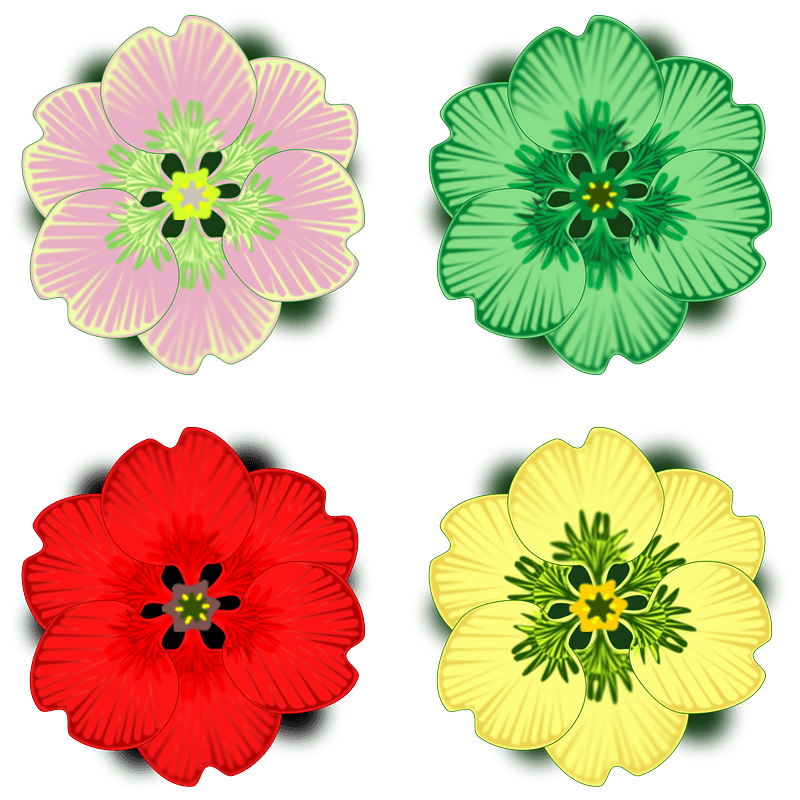 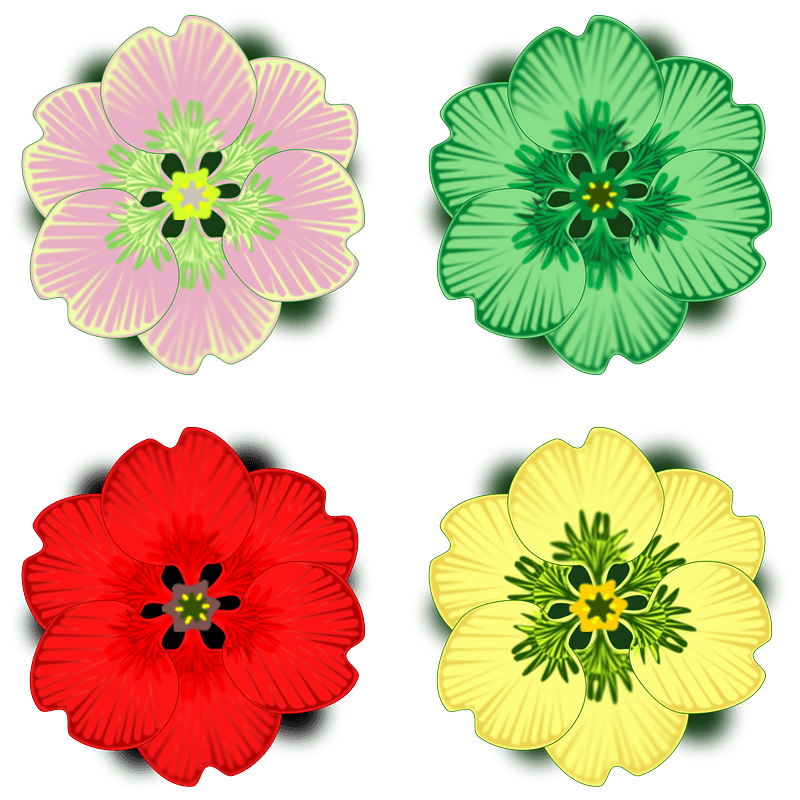 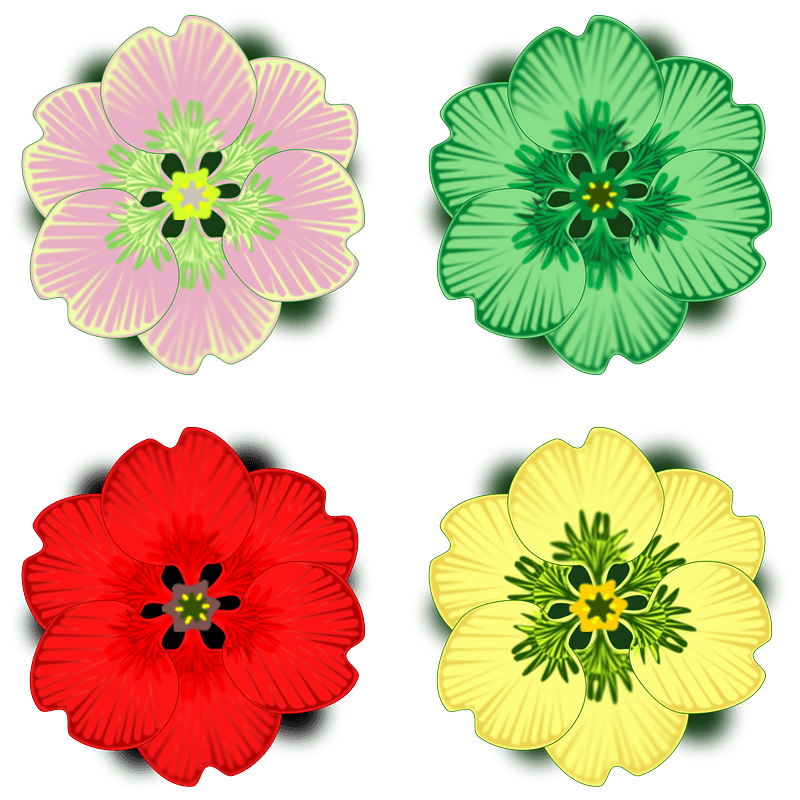 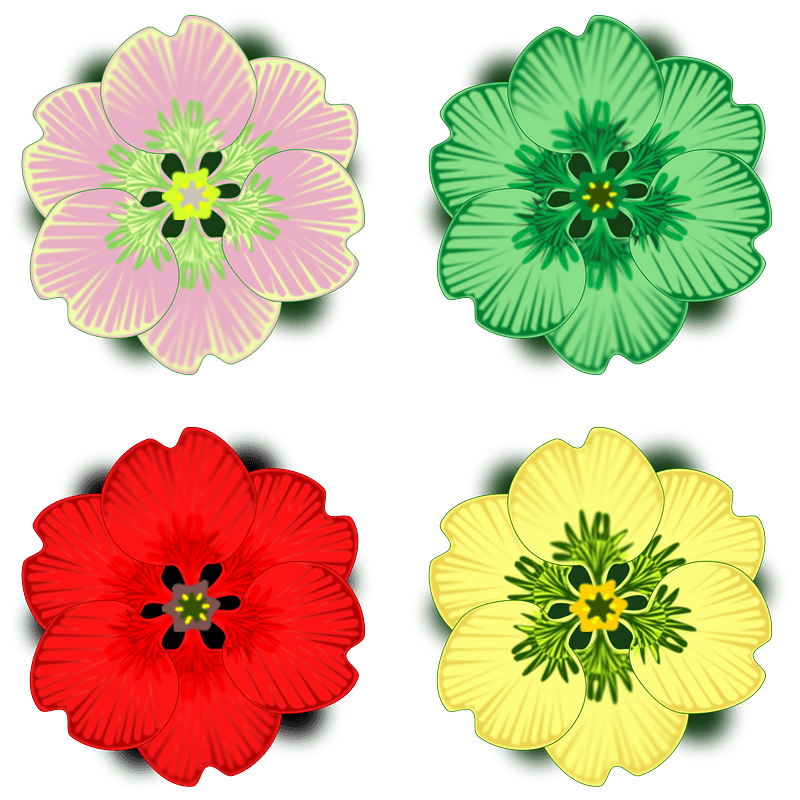 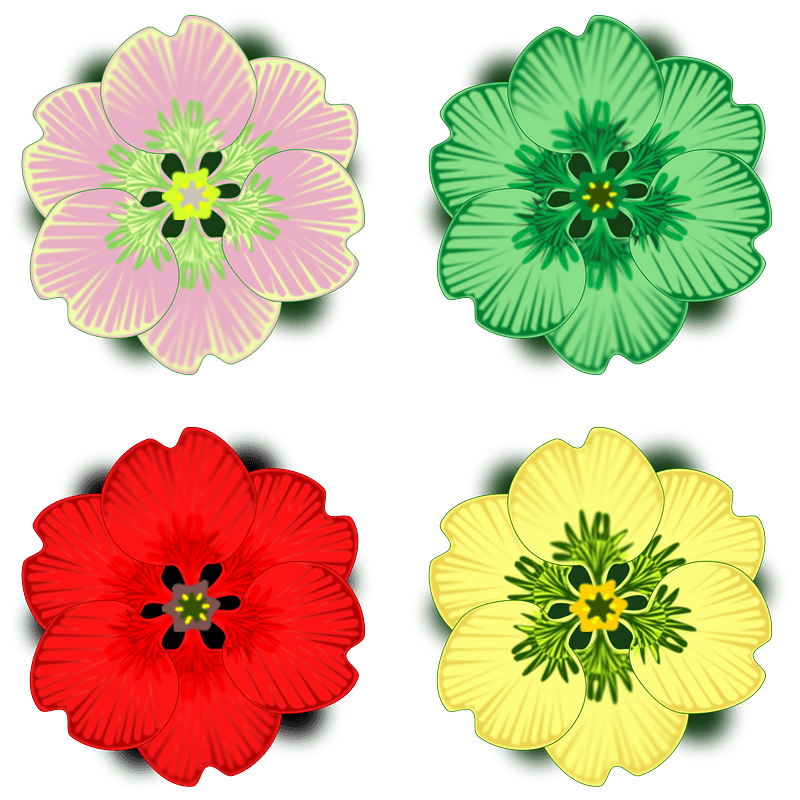 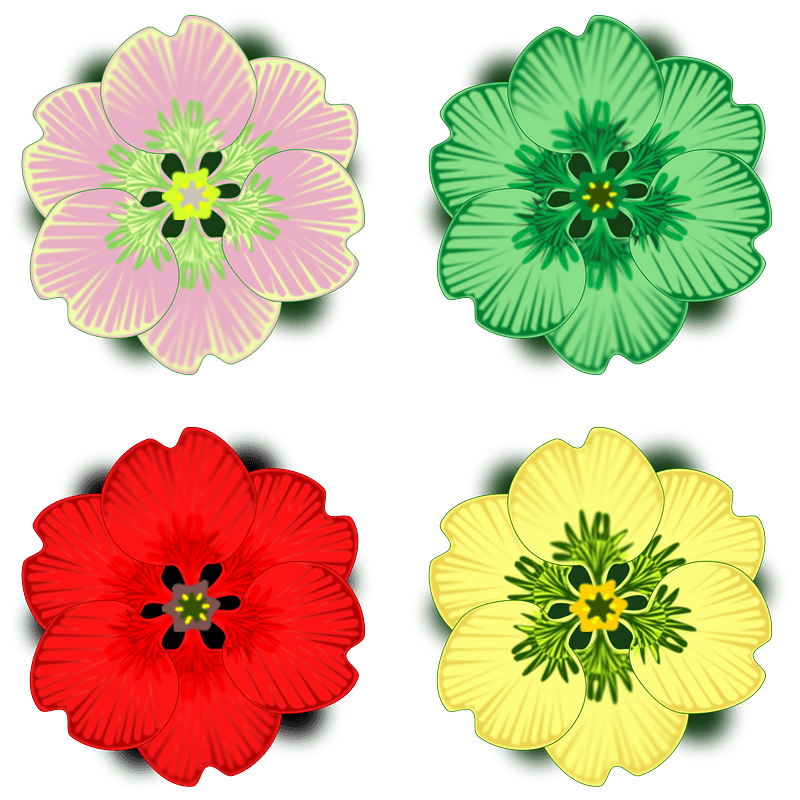 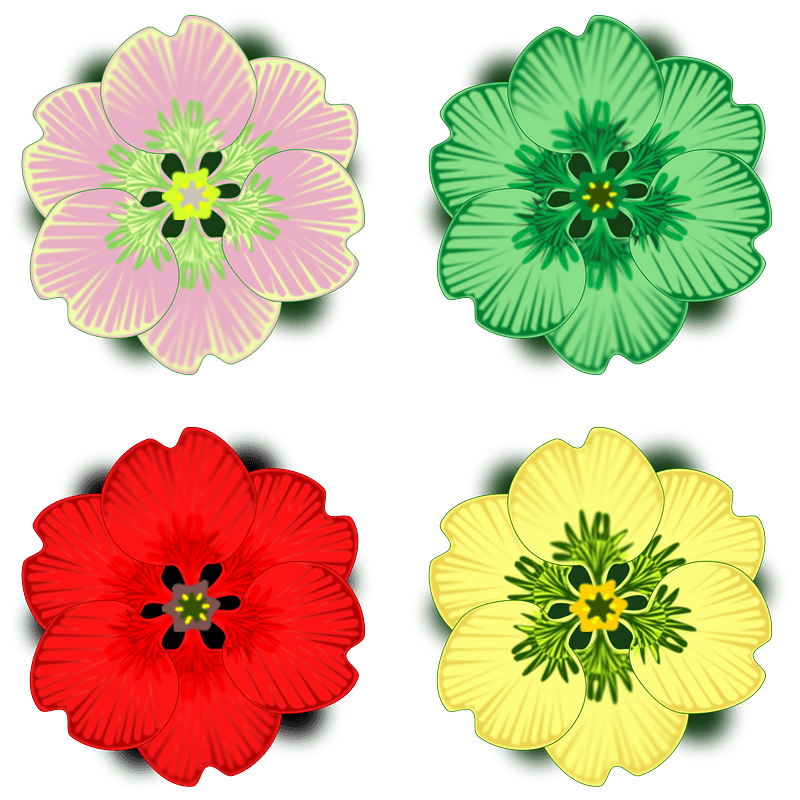 1 + 6 = 7
6 + 1 = 7
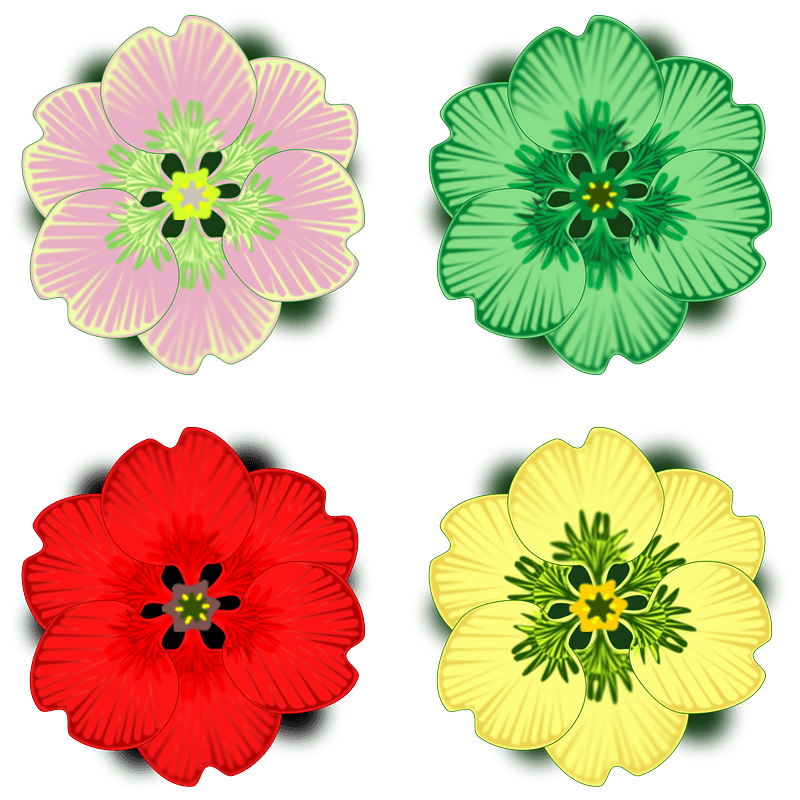 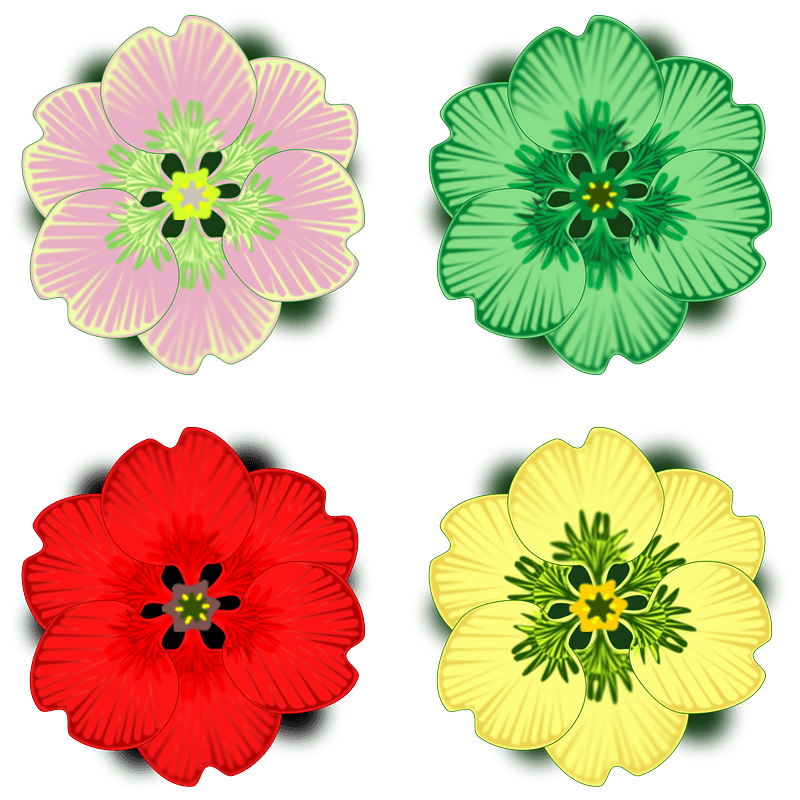 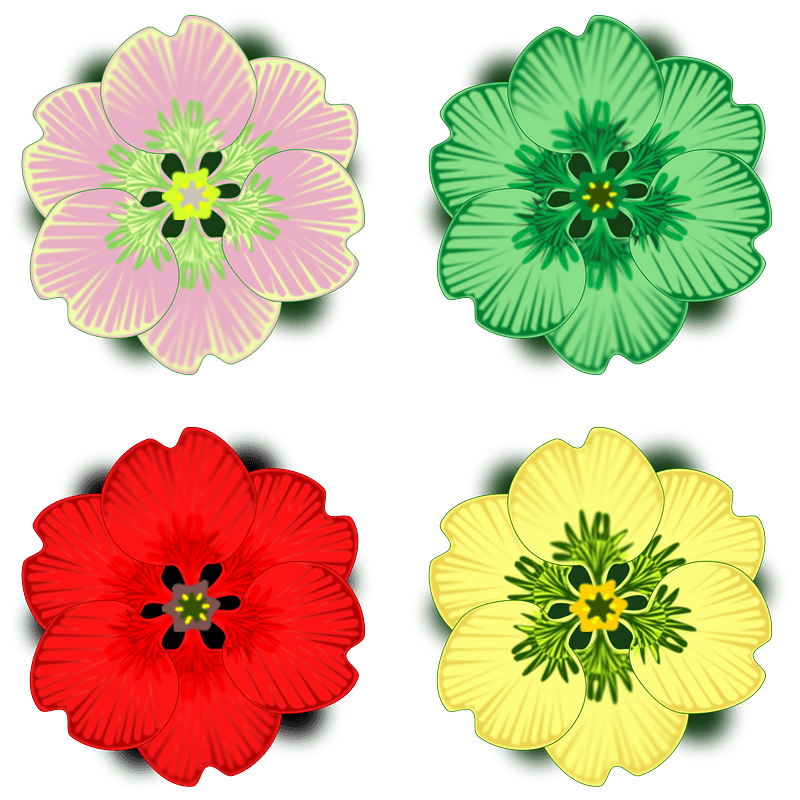 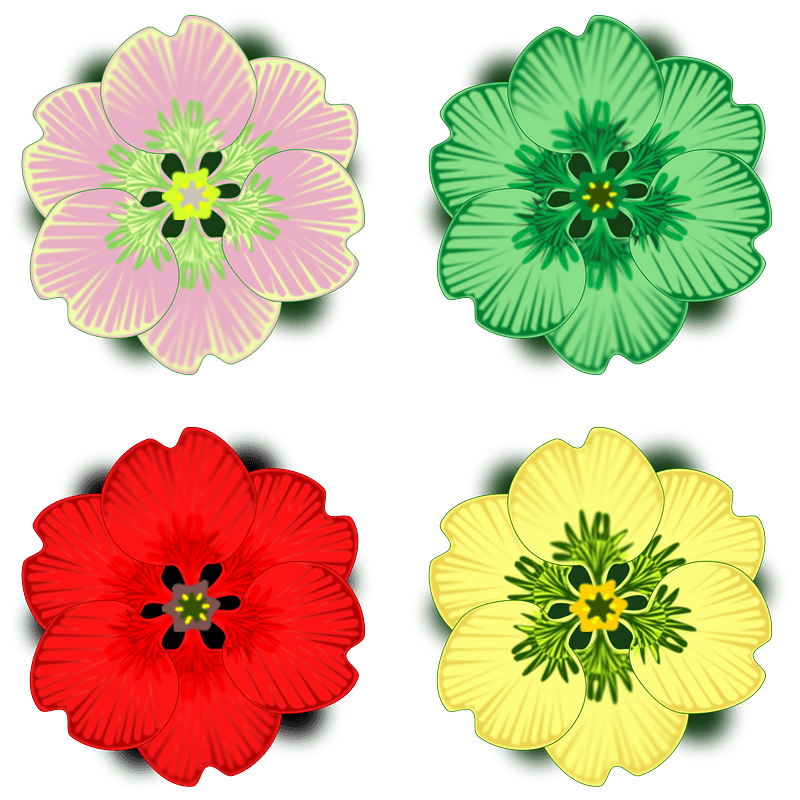 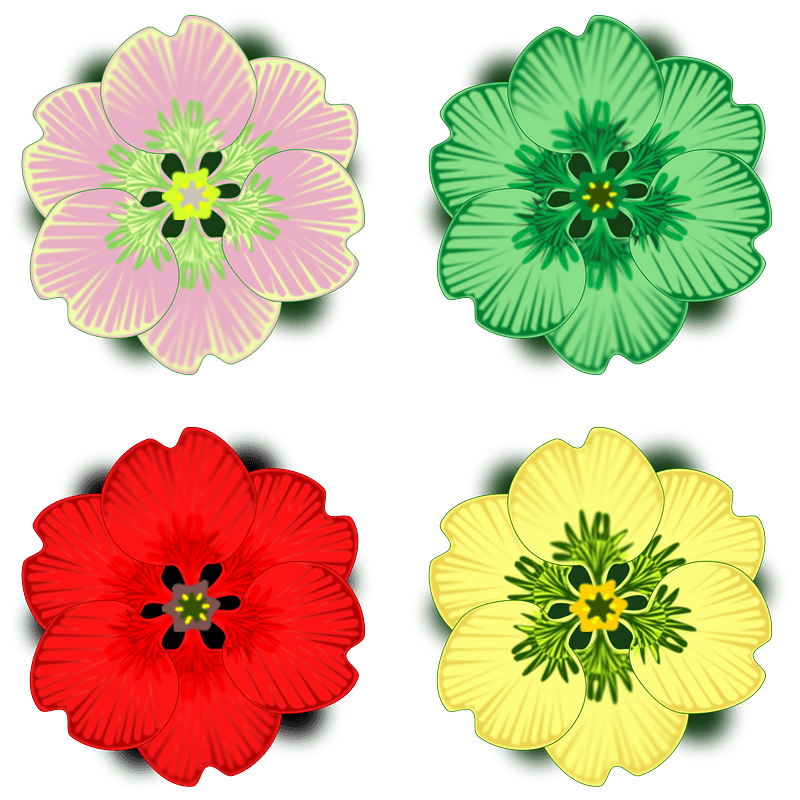 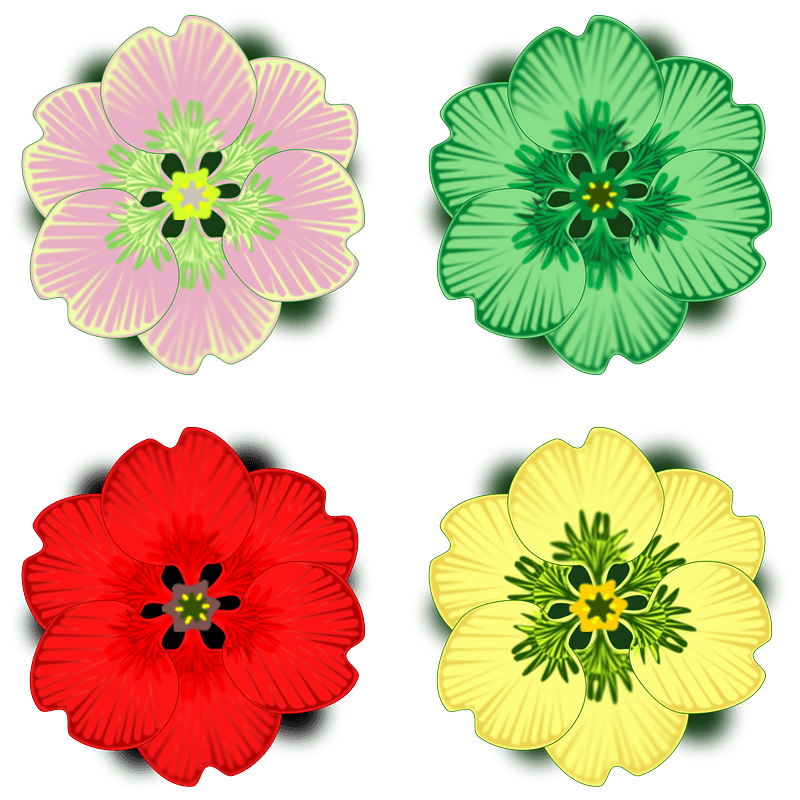 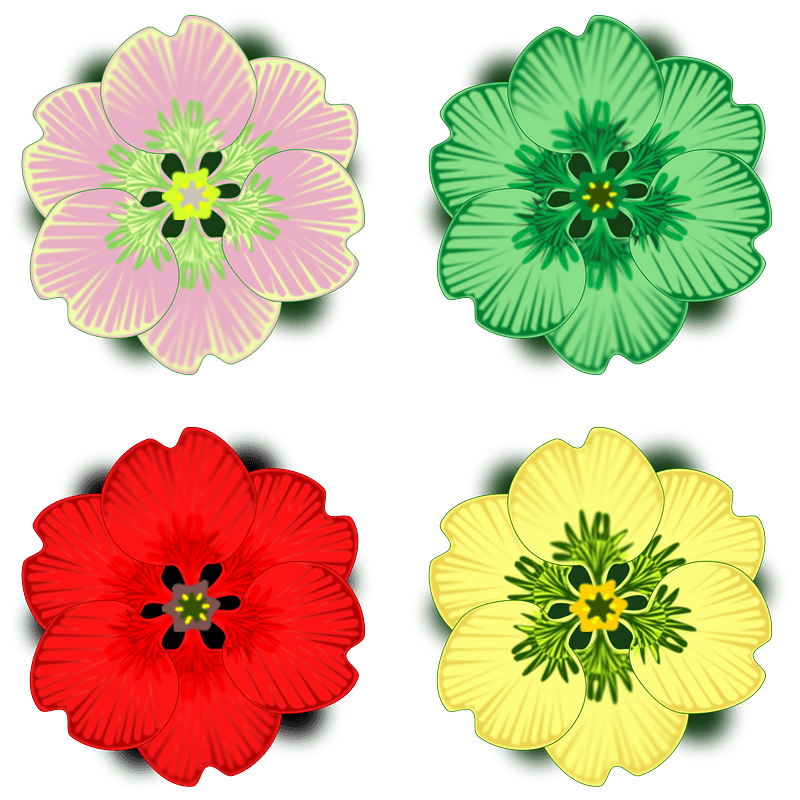 2 + 5 = 7
5 + 2 = 7
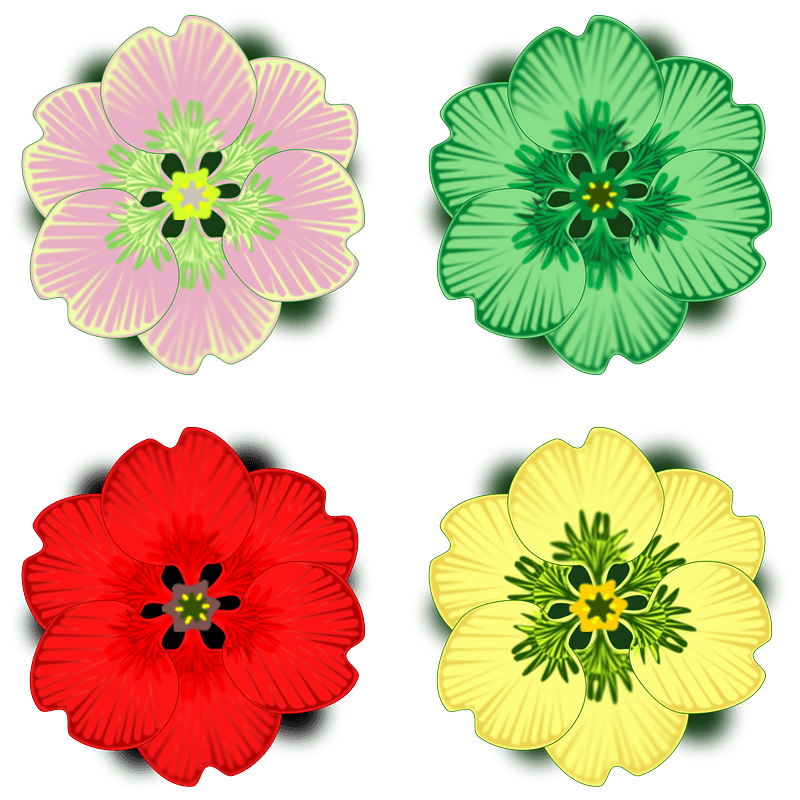 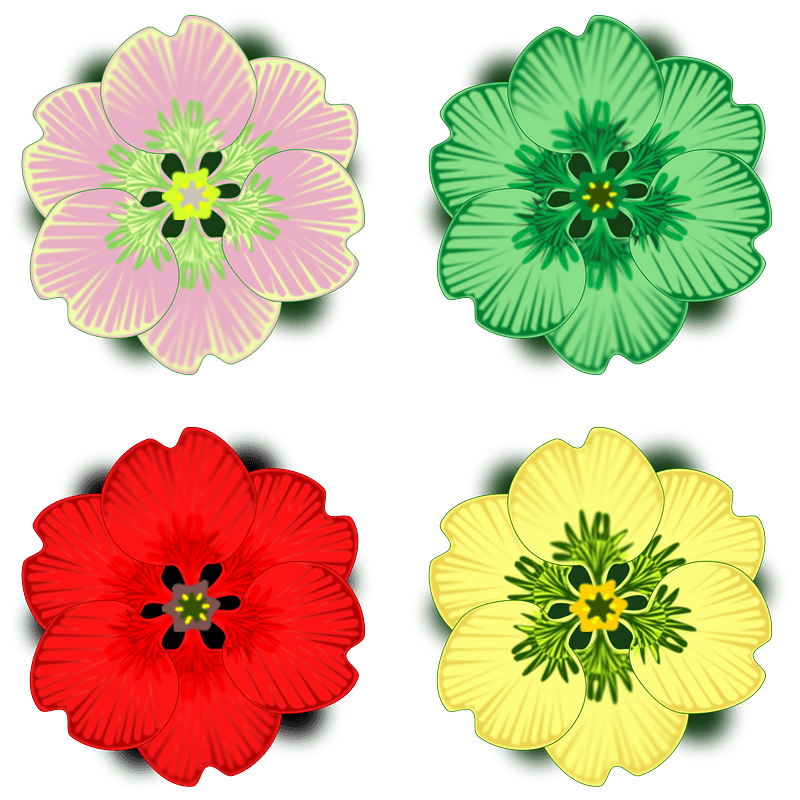 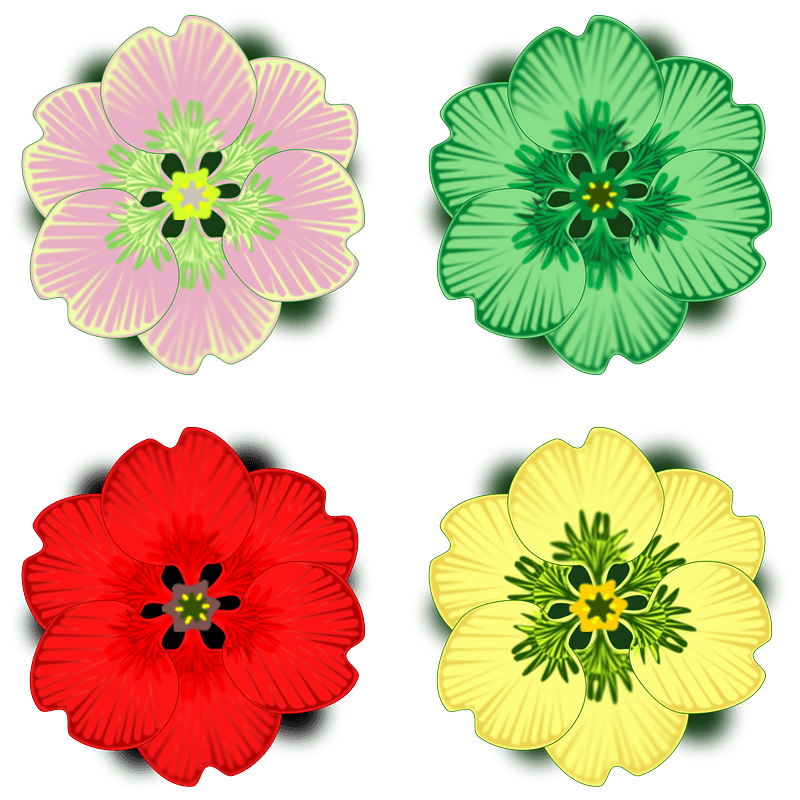 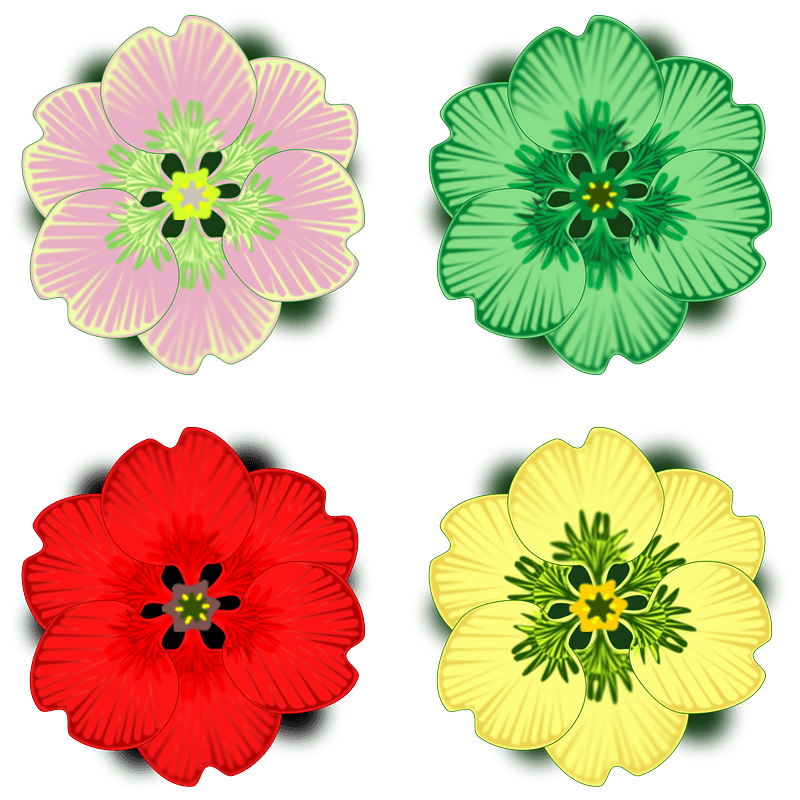 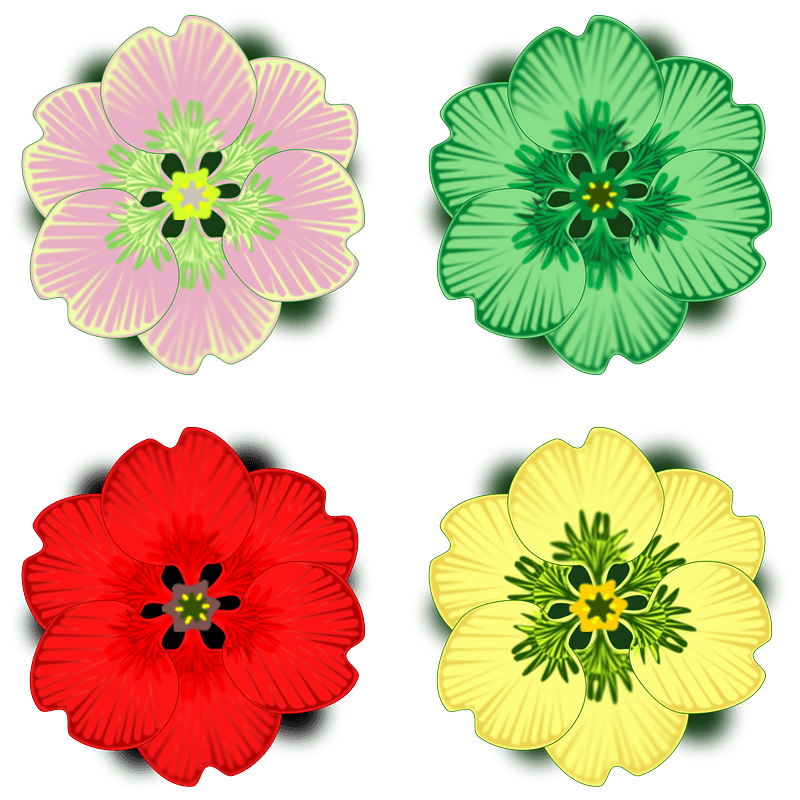 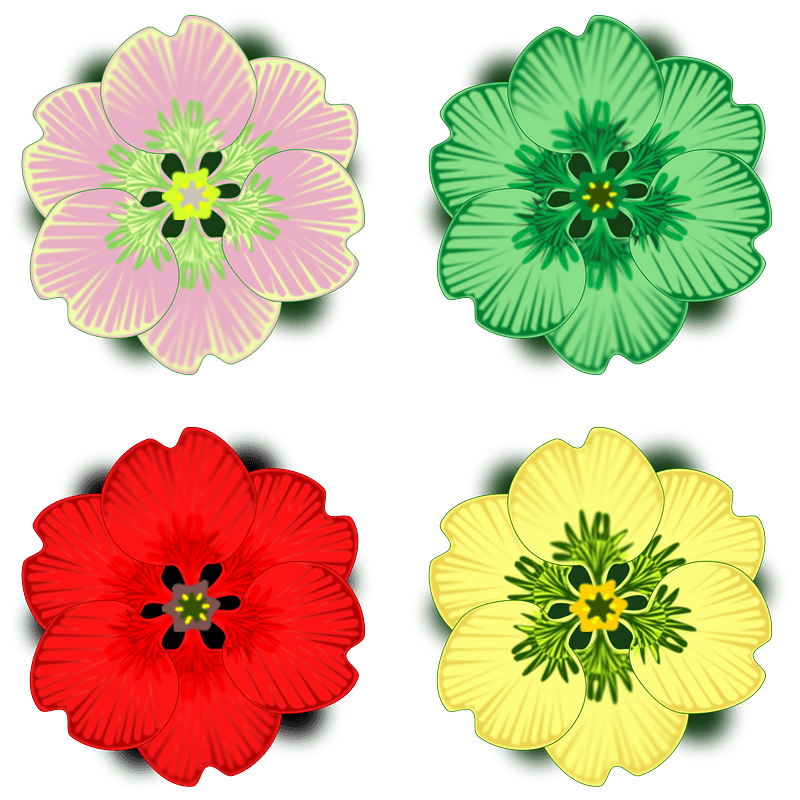 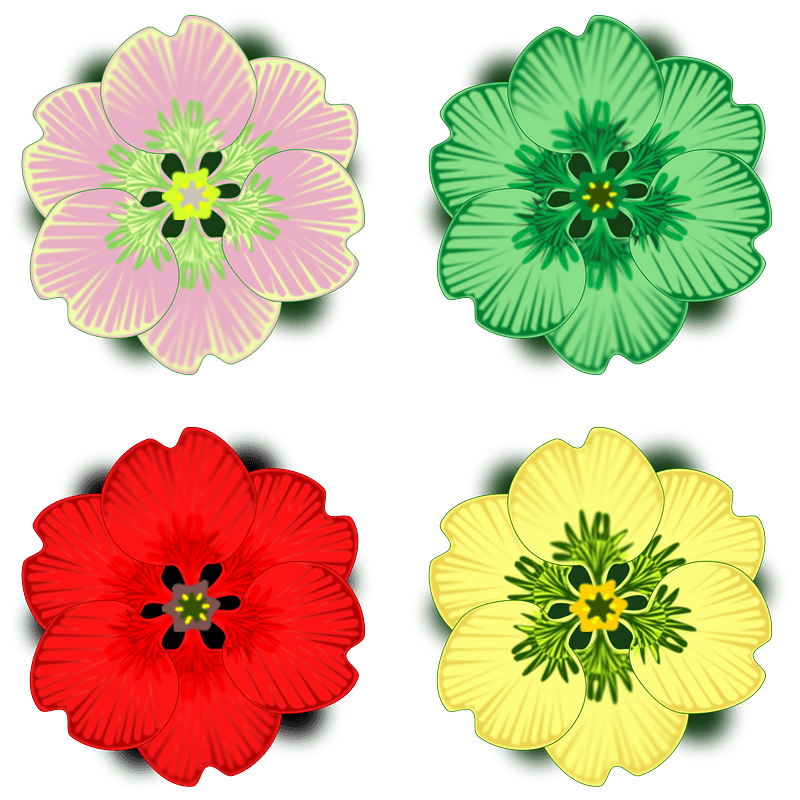 3 + 4 = 7
4 + 3 = 7
NGHỈ GIỮA GIỜ
HOẠT ĐỘNG
BÀI 1
10
10
10
10
10
10
10
10
2. Em hoàn thành bảng cộng:
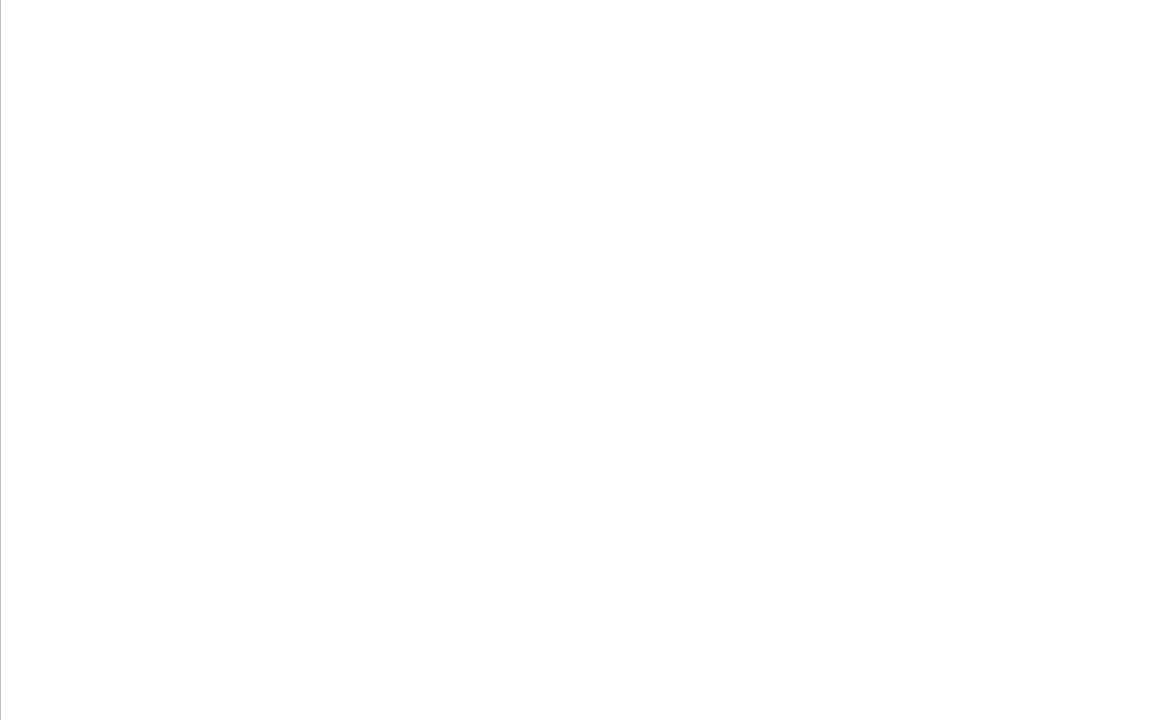 ?
?
?
?
?
?
?
?
?
?
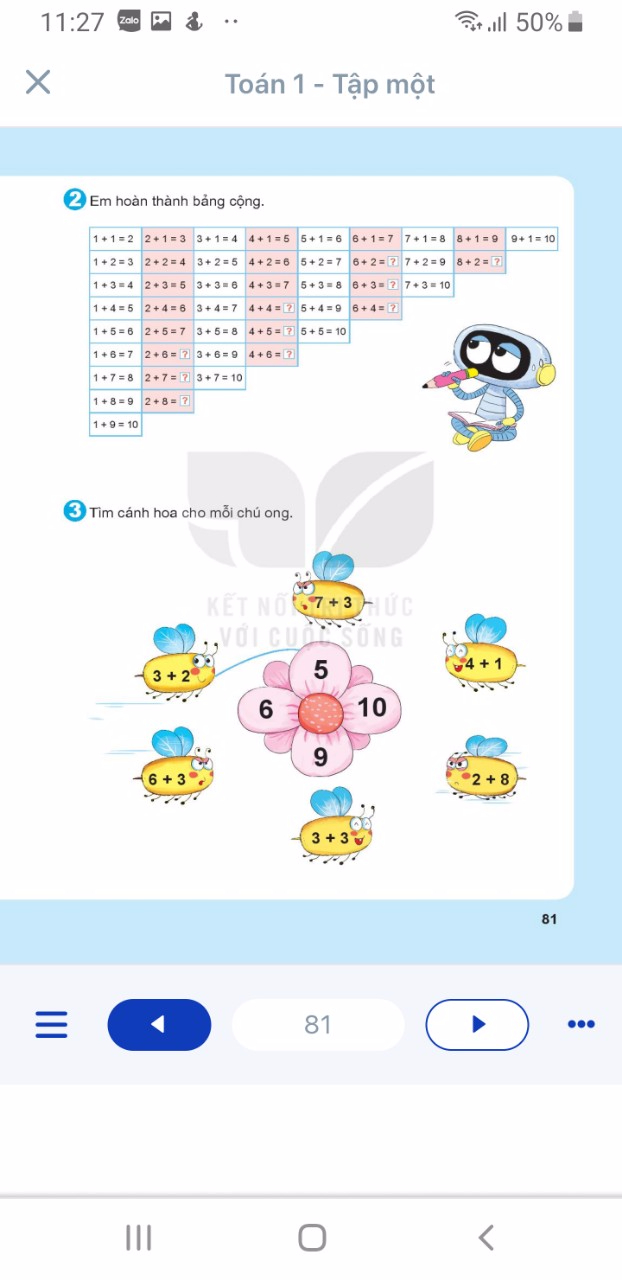 CỦNG CỐ DẶN DÒ
Học thuộc bảng cộng trong phạm vi 10
Hoàn thành bài ở vở BT Toán (tr.74,75)